The Mechanical Engineering & Technology (MET)
Senad Kudumovic
www.europeanspallationsource.se
31 January, 2018
Bunker Frame
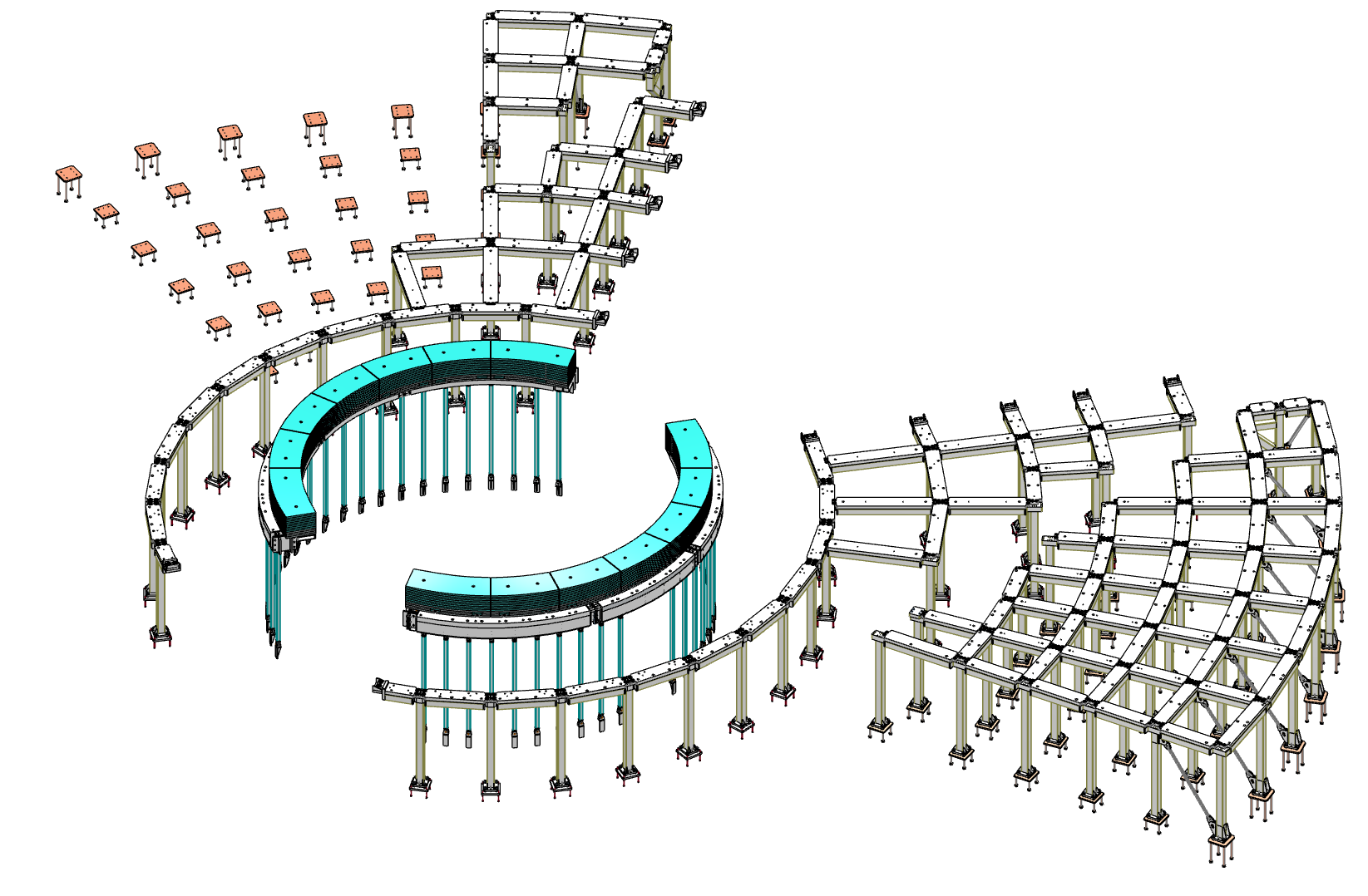 Performing conceptual, detail design and drawings

Preparing specifications and reports

Performing FEA and hand calculations 

Preparing installation procedure reports

Handling interfaces with CF and Target Division
2
Support Frame
Design considerations:

Support bunker roof load of ~6.6 t/m2
Support additional 3.3 t/m2 for removed roof block placement during maintenance
Prevent roof blocks impacting monolith during 
        an H4 seismic event
Provide minimal spatial constraints for beamlines & equipment
All elements to be removable as needed during maintenance
R6m Frame
Target building frame
Instrument hall frame
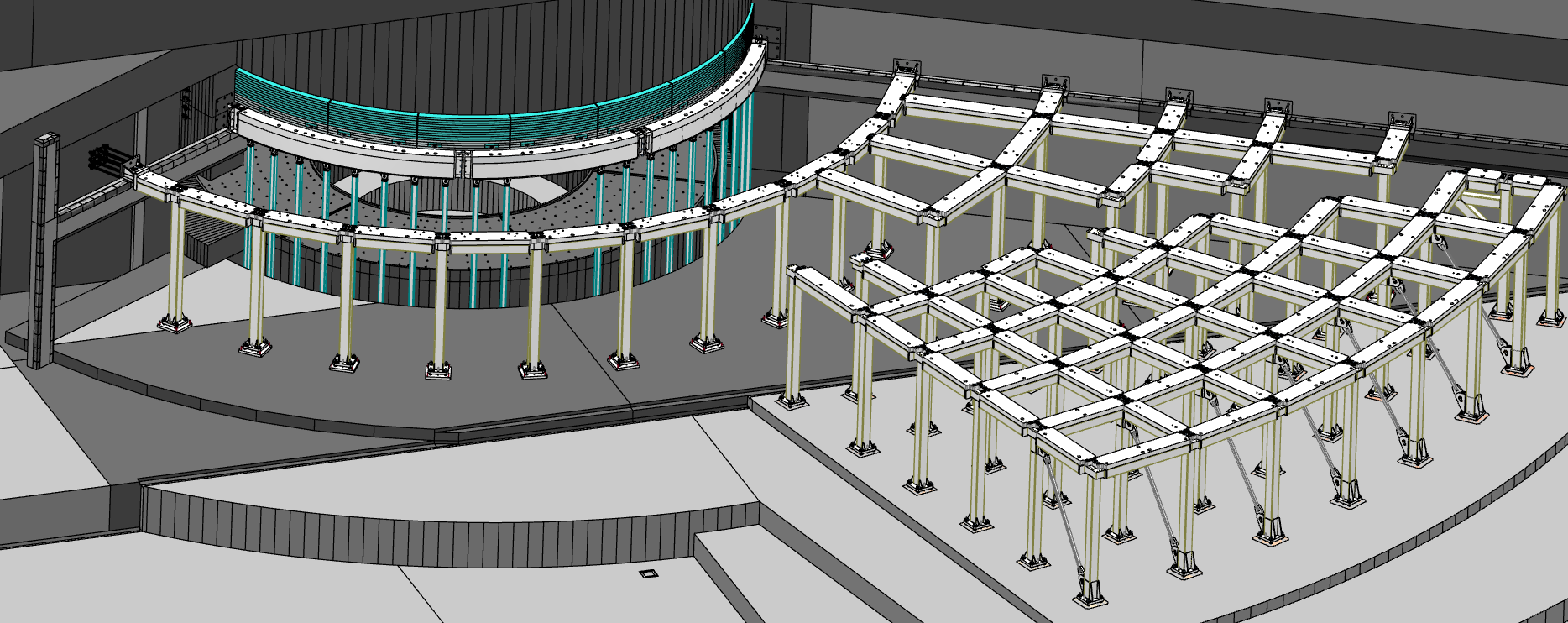 North and West sector
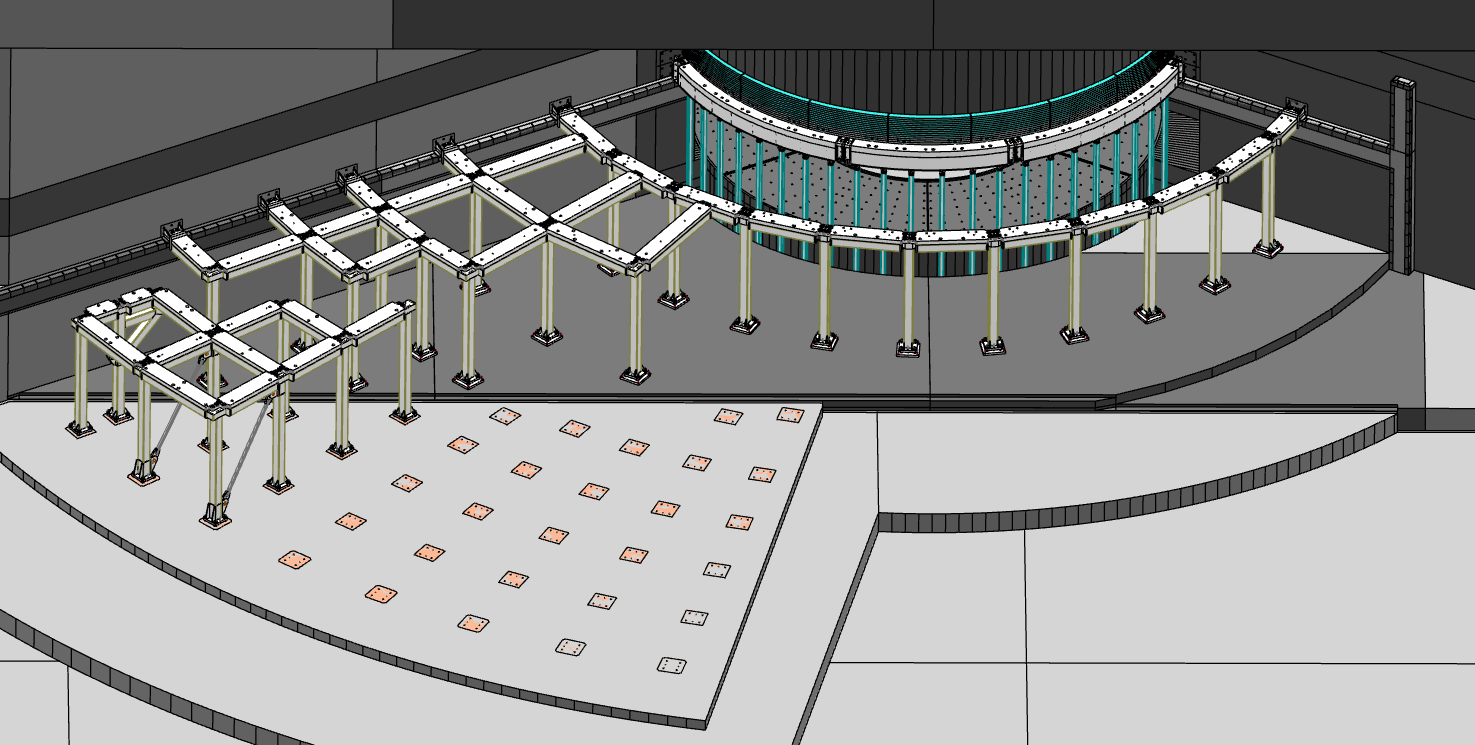 South and East sector
Support Frame-R6m
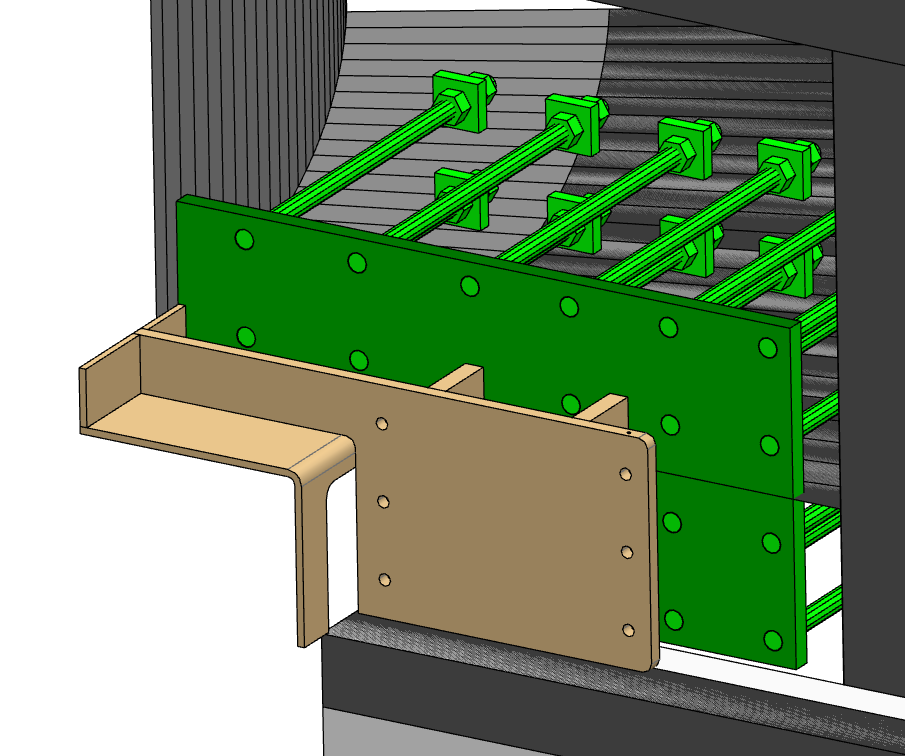 R6m Frame-Columns attached to large radial box beam.

Wall Brackets
Connection Flanges
R6m Box Beam
Support Pillars and Brackets
Skirt Shield Blocks
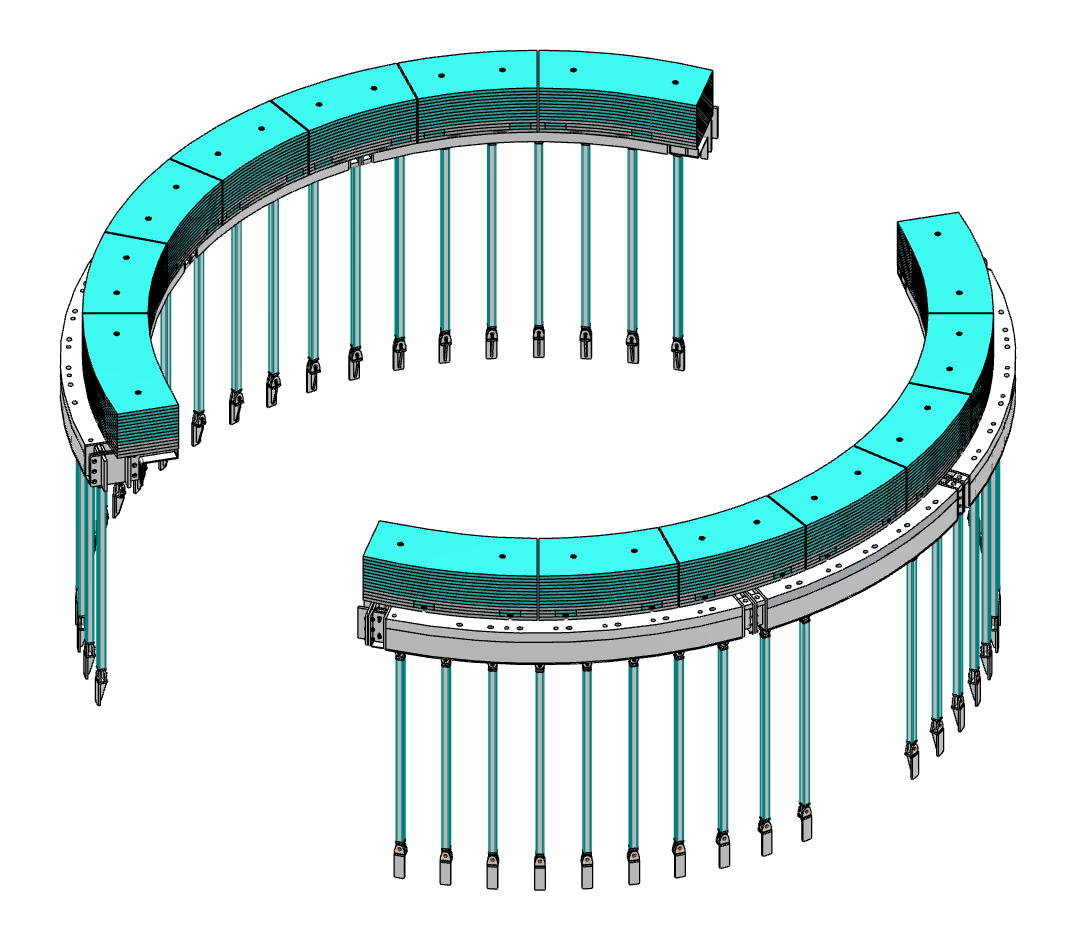 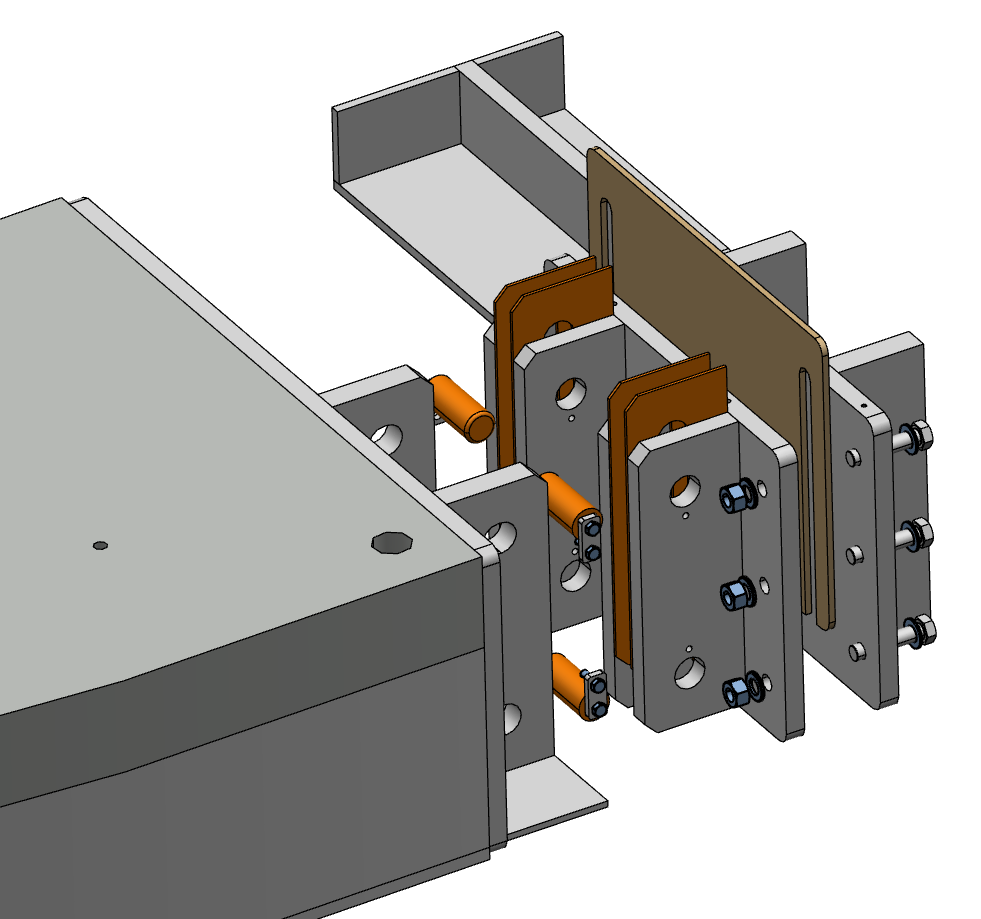 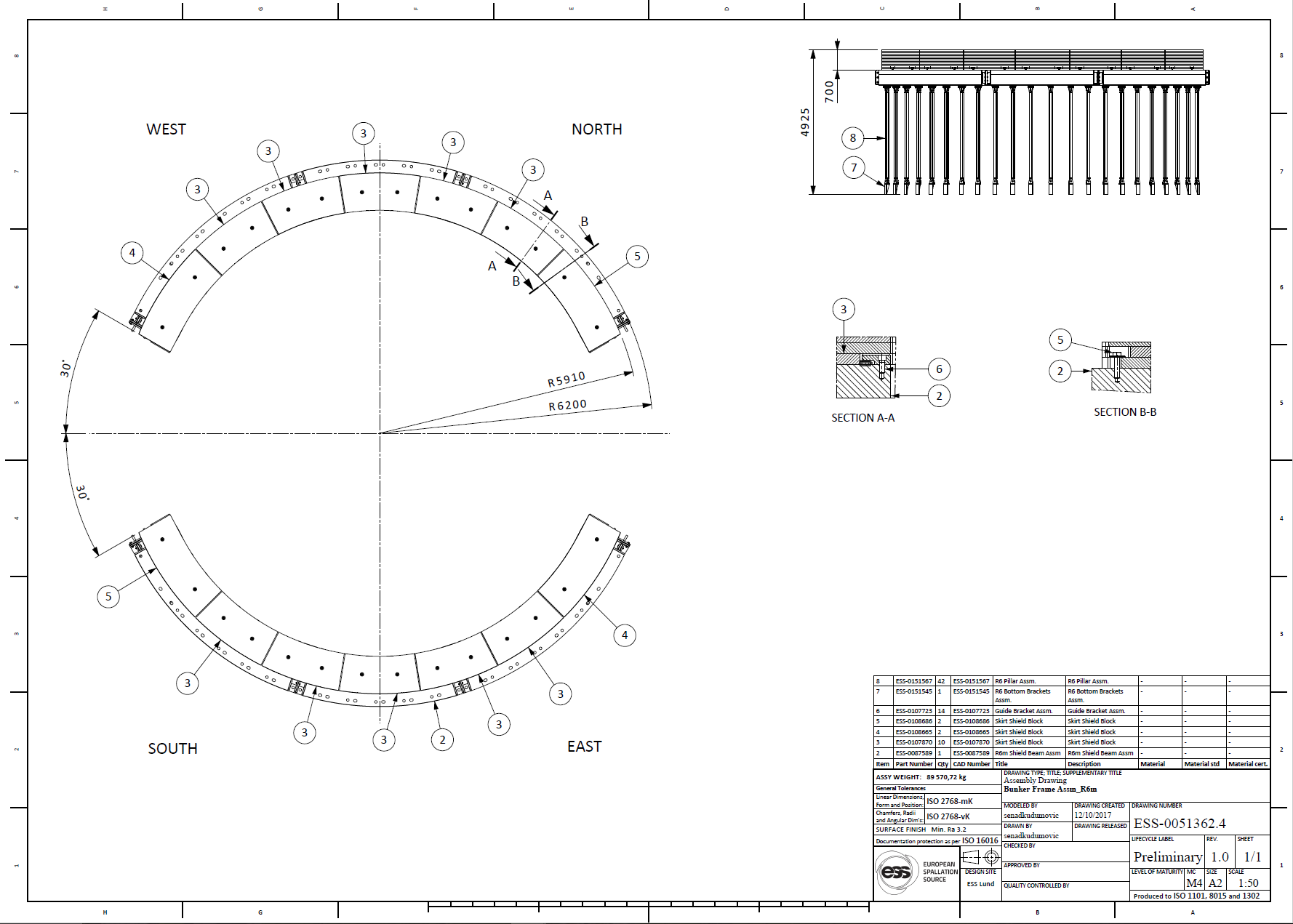 R6 Beam
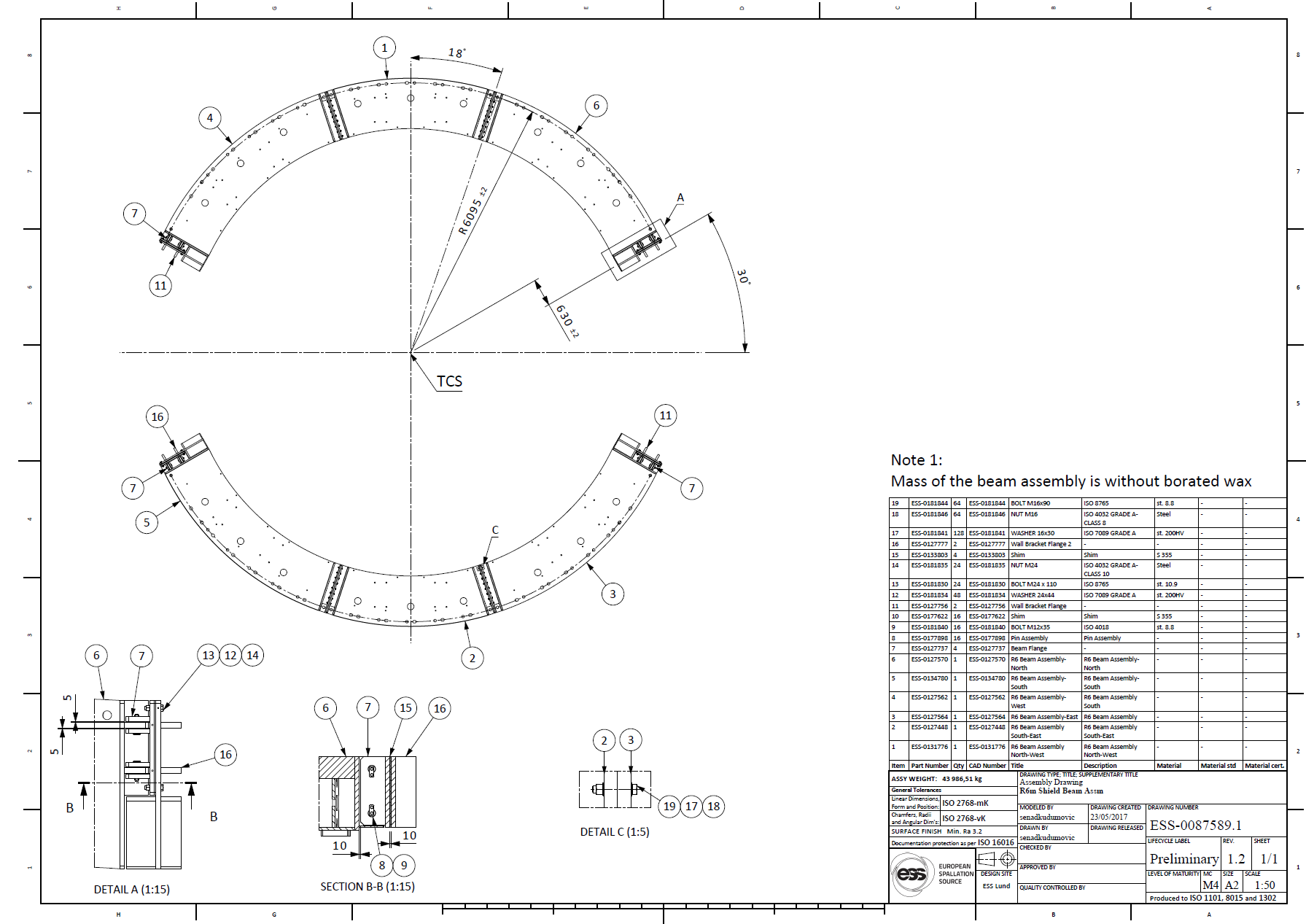 R6 BEAM:
Made from 3 separate beams for manufacturing and installation reasons.
Filled with grinded HDPE pellets
- Each beam has several different cutouts and threaded holes on top of the thick plate and holes on side flanges.
Ø150 mm holes for filling with grinded HDPE pellets
Ø60 mm holes for pin connection with roof blocks
M24 threaded holes for fixing skirt shield blocks
M30 threaded holes for lifting tool
16 x Ø18 for bolt connections on side flanges
ESS-0087589
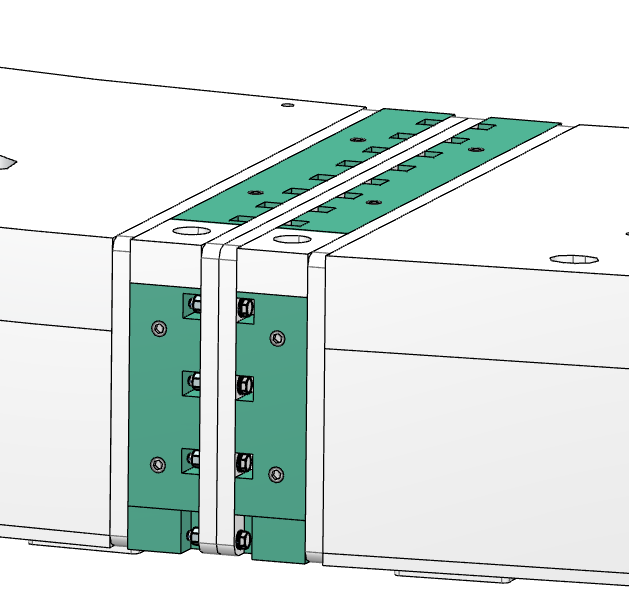 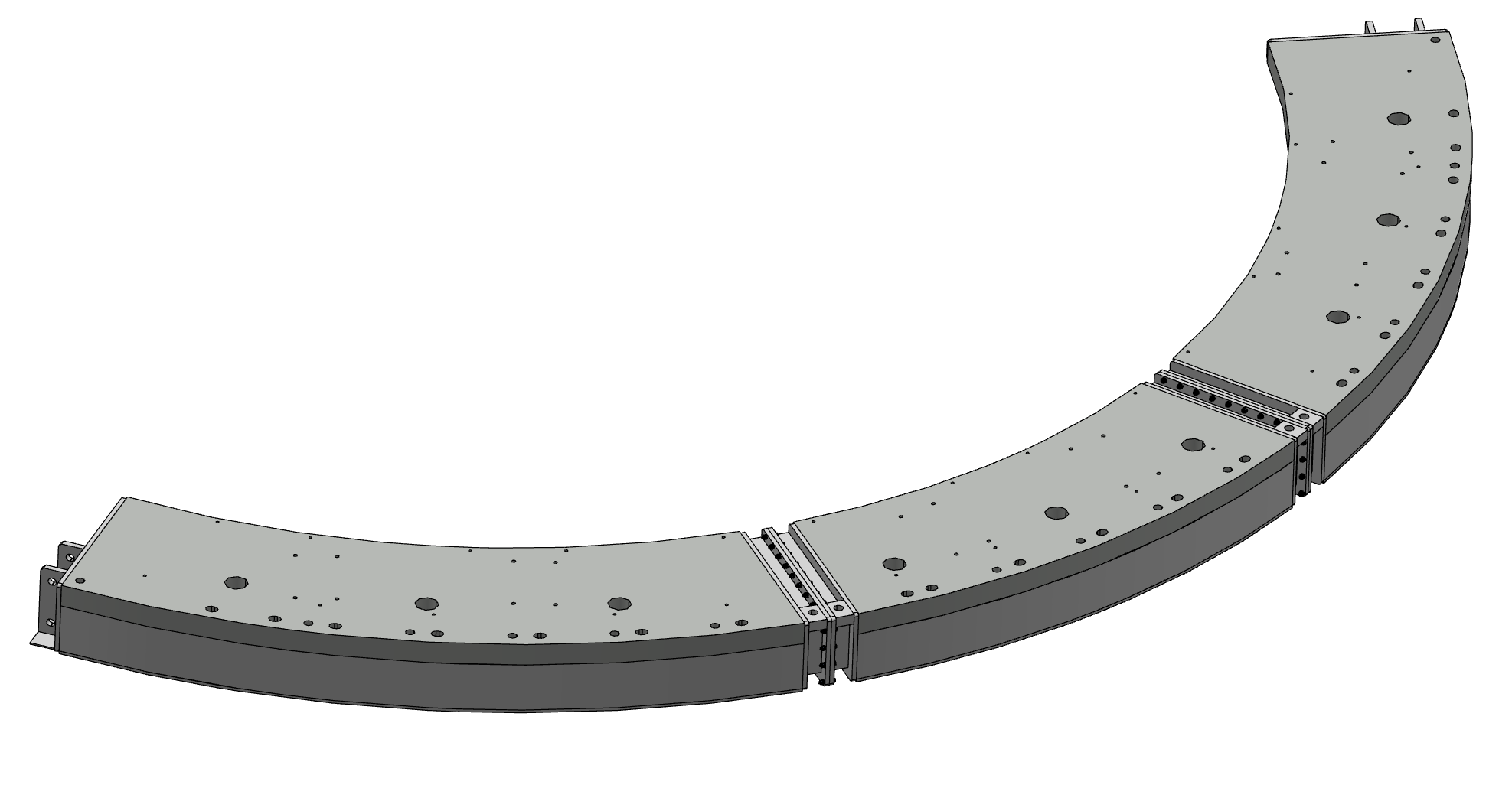 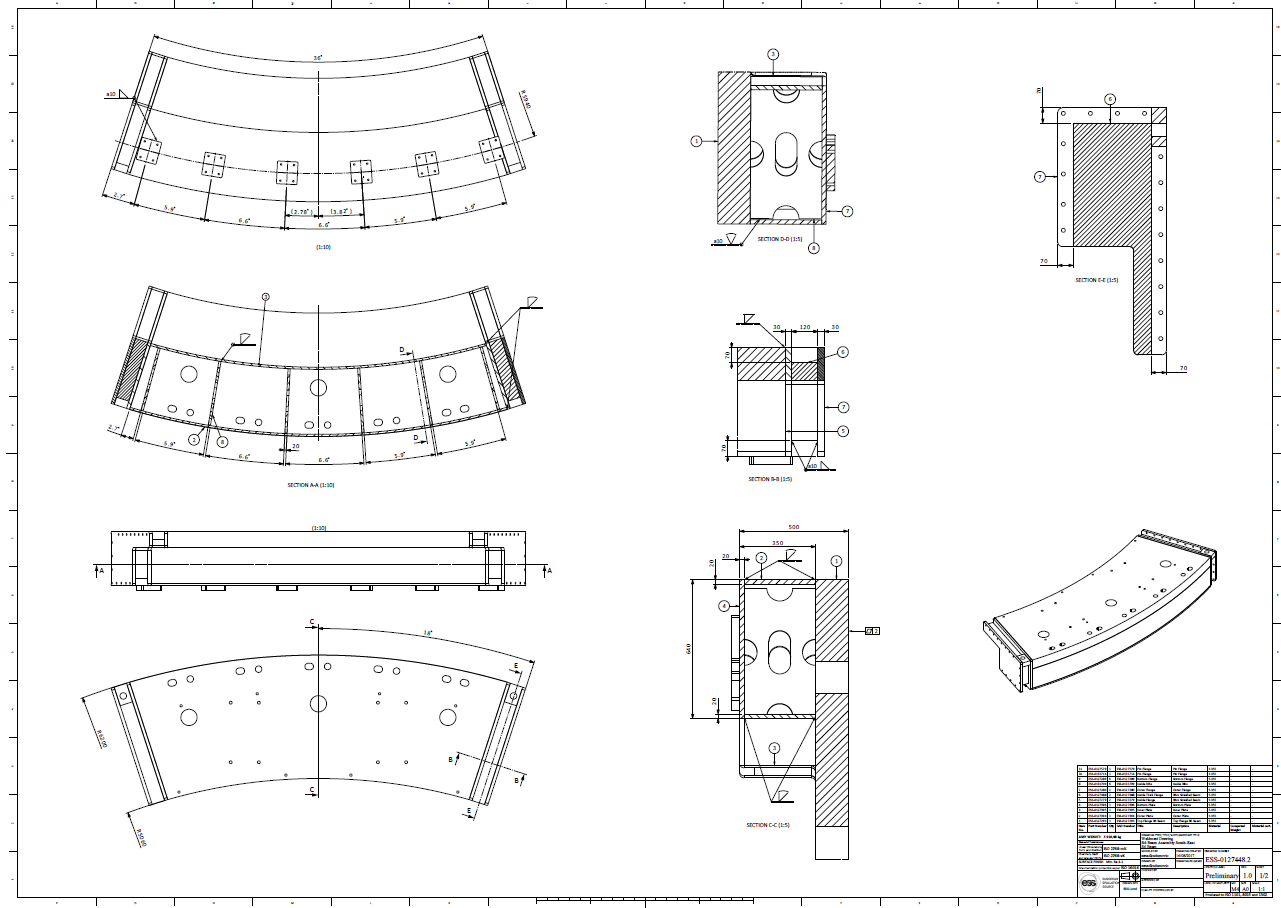 ESS-00127448
Support Pillars and Top Bracket
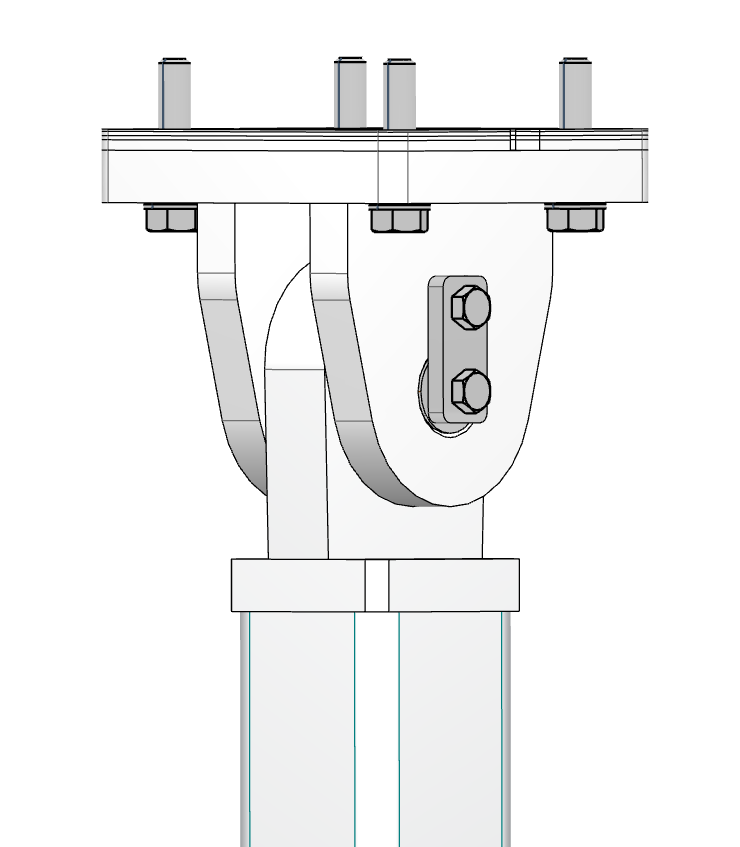 The baseline concept is to weld the lower angle brackets to the CF structure during installation. Lower and upper bracket will be hinged. This hinge joint caters for a much larger possible misalignment since pillar position need to be vertical after installation.

Lower hinge connection contain open hole on pillar plate due to lack of space for pin installation, while the upper hinge has standard pin connection
Shims
Top bracket
Pin
Support Pillar
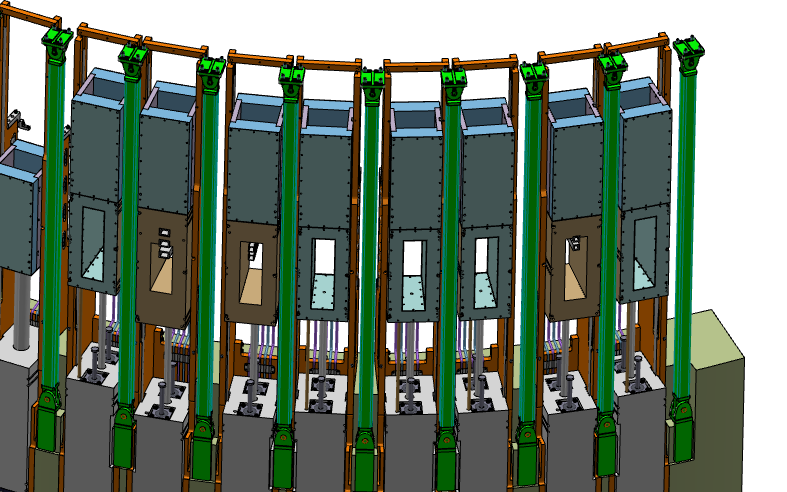 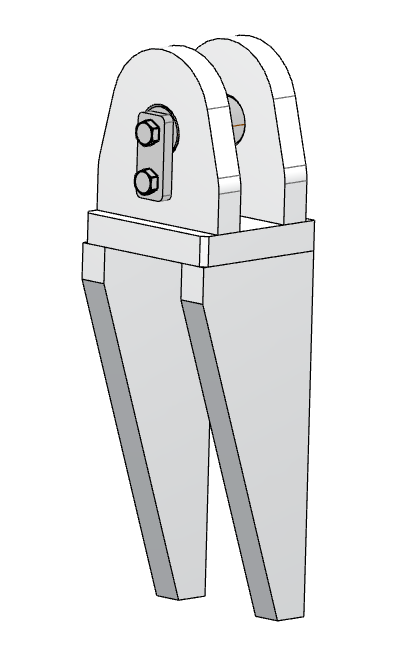 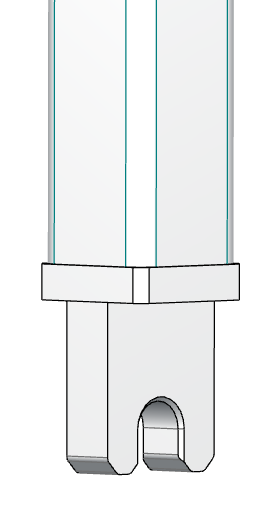 Target Building Frame
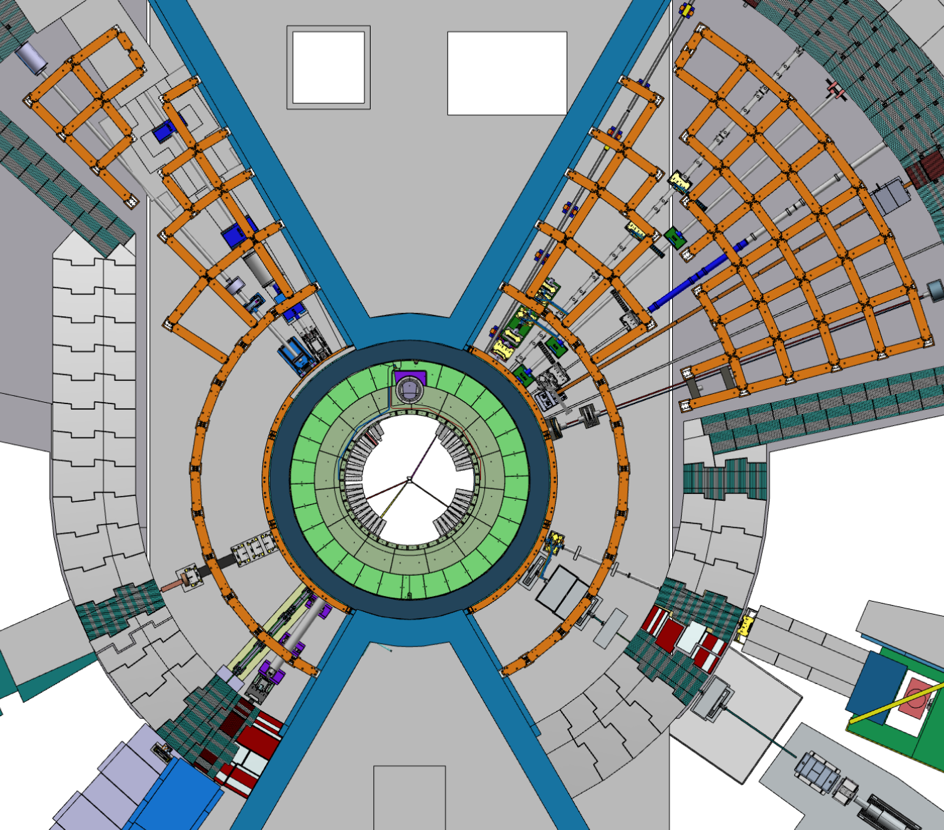 Pillar position unchanged from PDR since they  provide no clashes and required clearance in R9 with revised IET.

Also placement of pillars radiating outward from R9m selected based on load distribution onto floor.

Pillars positioned in between beamlines
Support pillar positions ESS-0051975
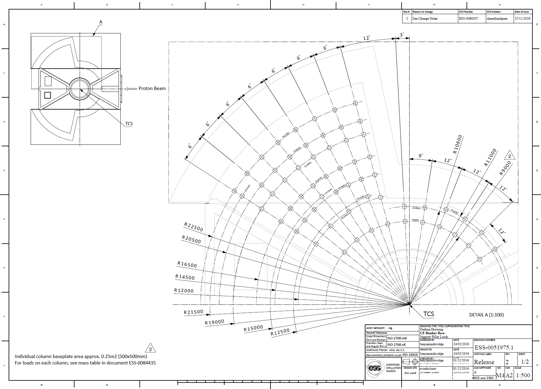 IET – Column interface ESS-0086197
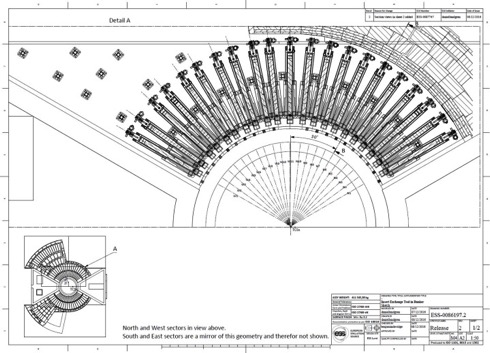 NBX – Floor alignment plates
 ESS-0108885
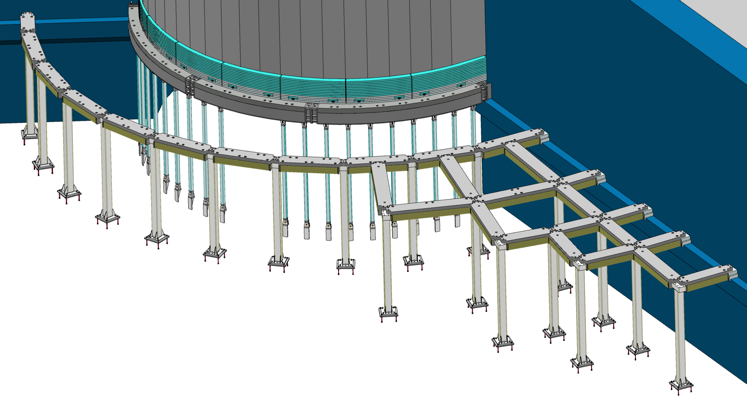 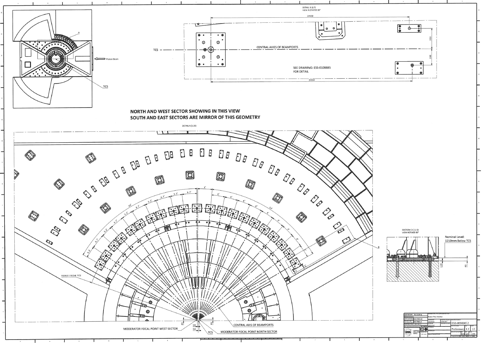 Target Building Frame (D02)
Remote handling connection between pillars and base plates
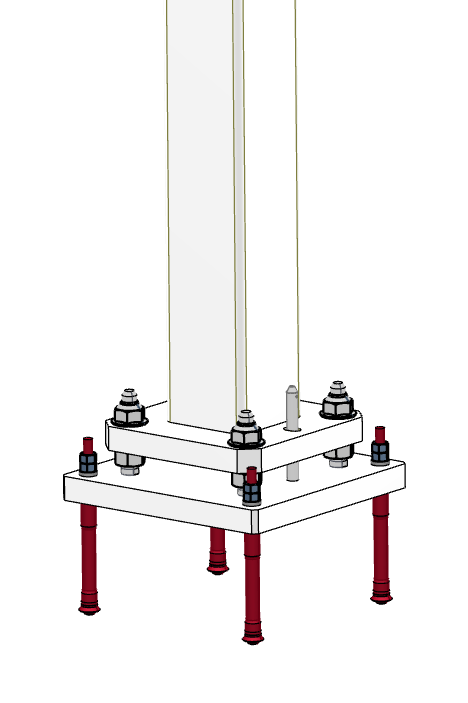 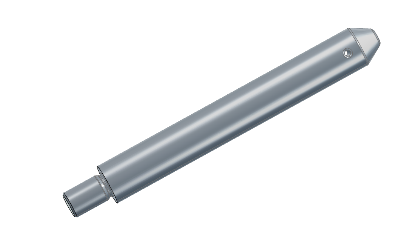 Guide Pin
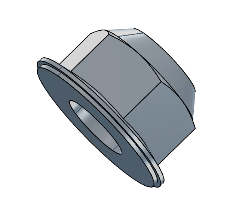 M36 Remote Control Nut
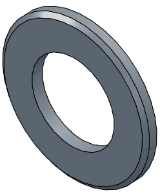 M36 Nut and Washer
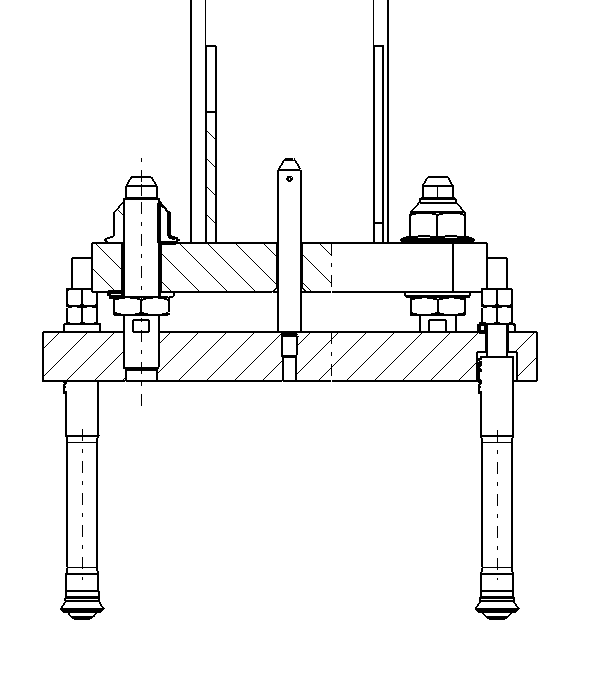 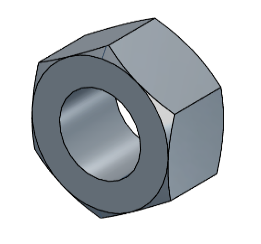 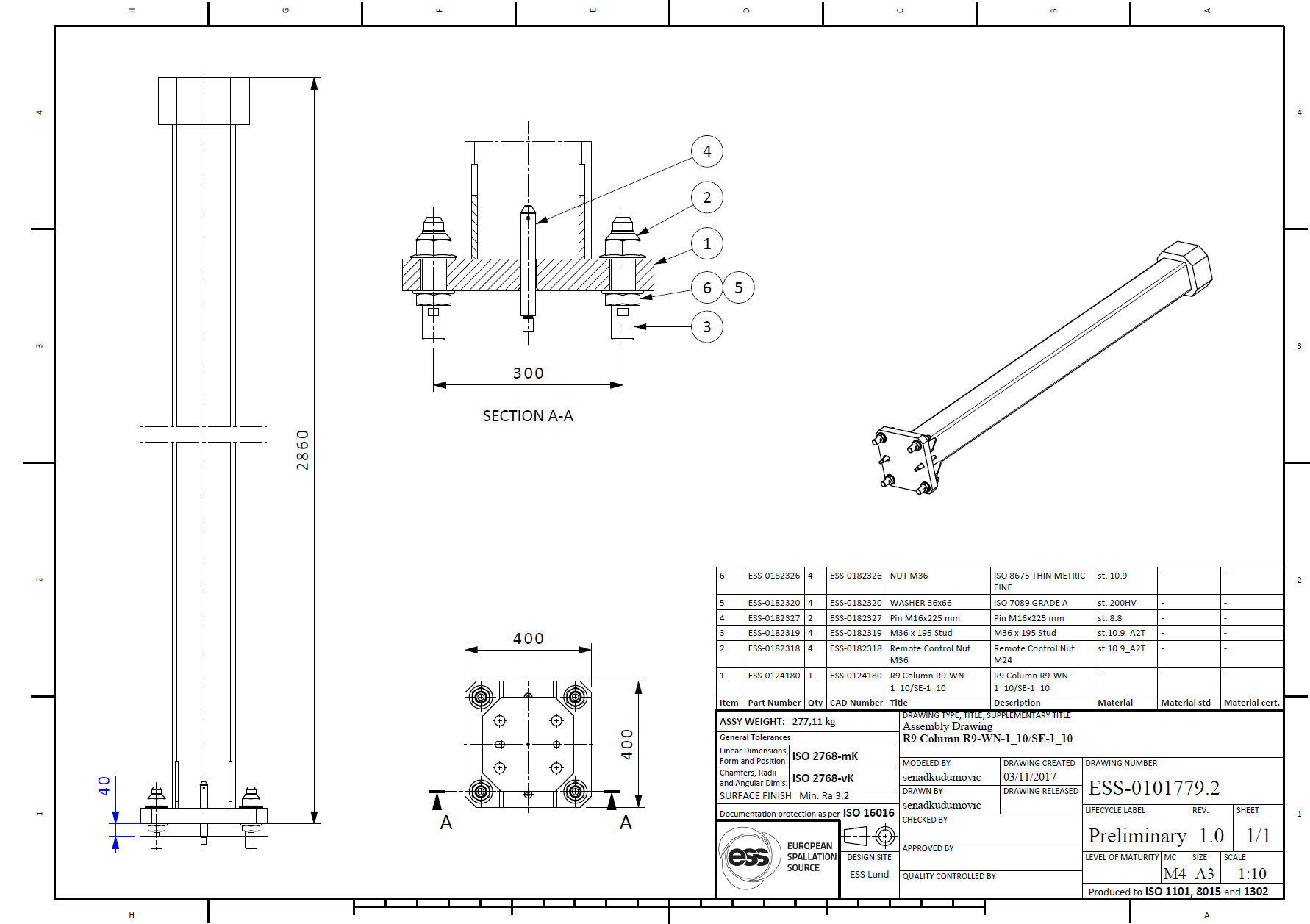 ESS-0101779
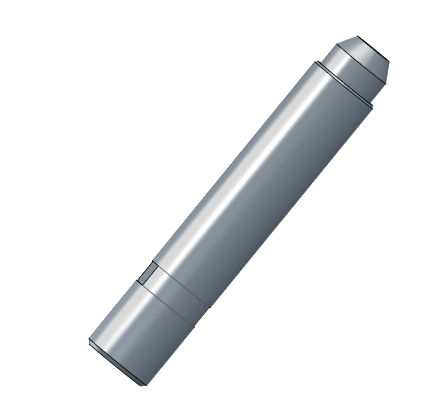 M36 Stud
Target Building Frame (D02)
Bunker frame is built of nearly 200 pillars/beams and every pillar/beam has its own, unique destination. In order to avoid errors during an installation, each beam and pillar must be labelled - painted numbers on sides and on top of each beam and painted number on side of each pillar.
Every label gives tree information about a beam/pillar position and it is defined as follows:
 [sector]. [row]. [beam#]
[sector] – NW (North-West), or SE (South-East)
[radius] – beam/pillar radius number counted outwards from the TCS
[beam#] – beam/pillar number counted clock wise in the NW sector, and counter clockwise in the SE sector
For the sake of an example, NW-R9-1 label stands for:
North-West Sector

Radial Beam (9 m radius)
First beam in row
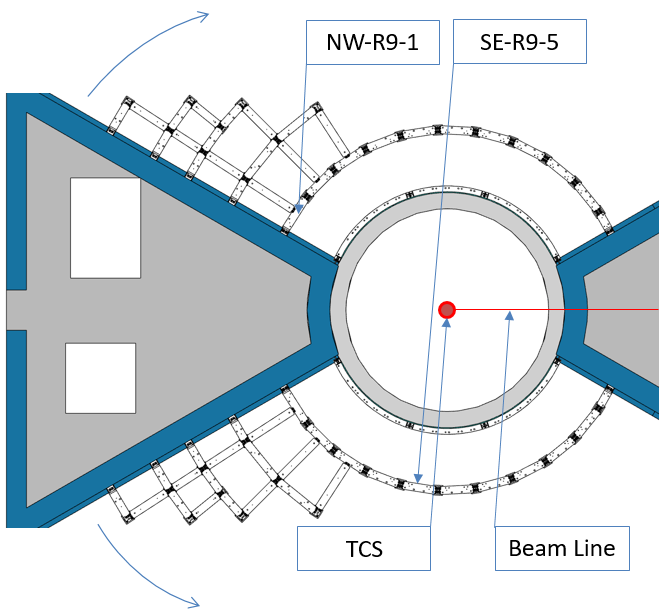 Target Building Frame (D01/D03)
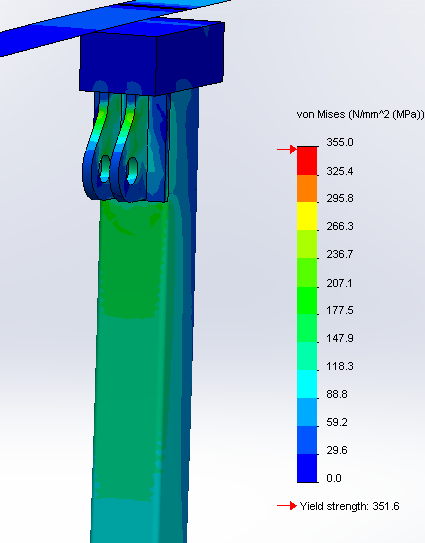 To ensure the bunker do not fall inwards, bracing is arranged that makes the structure much stronger inwards than outwards
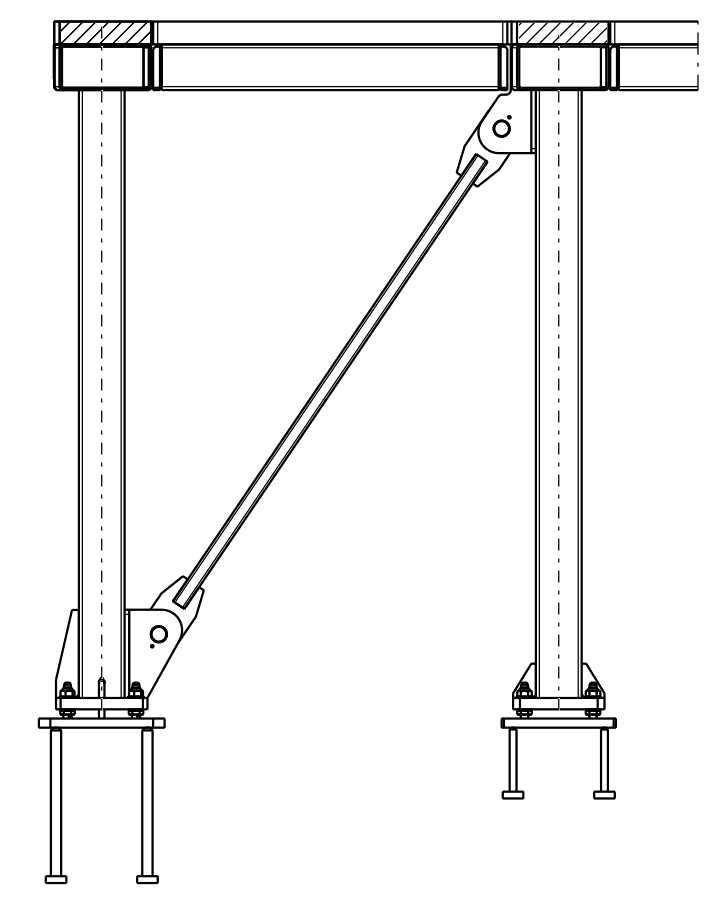 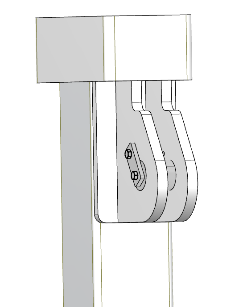 Top Connection Point
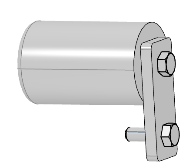 ESS-0191430
Connection Pin
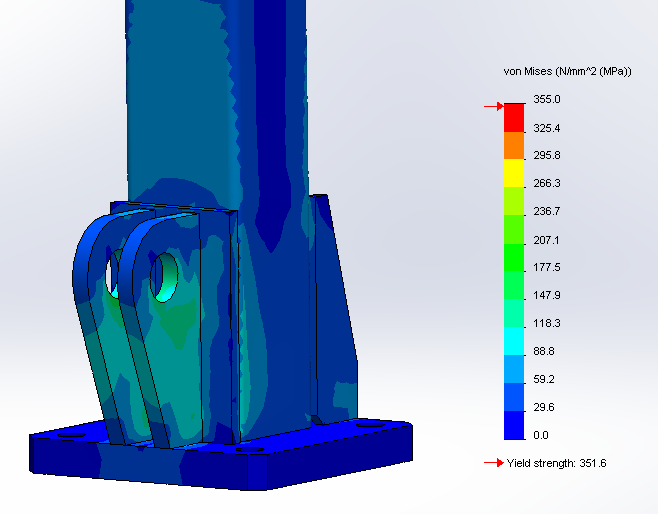 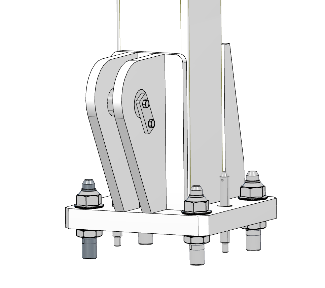 Bottom Connection Point
Target Building Frame (D01/D03)
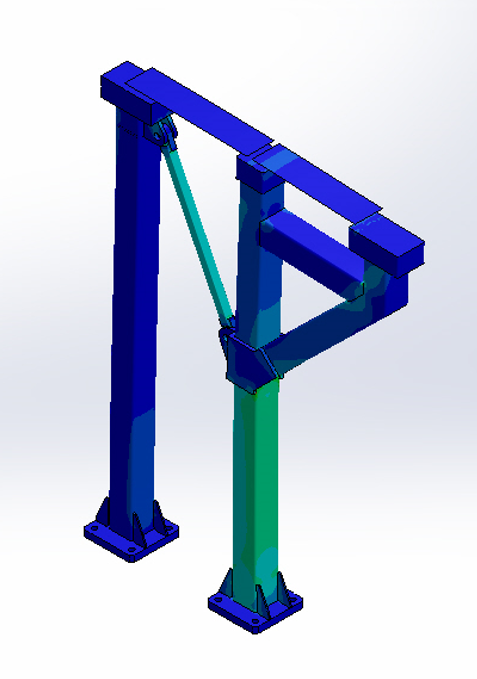 Pillar position in collision with dillatation gap
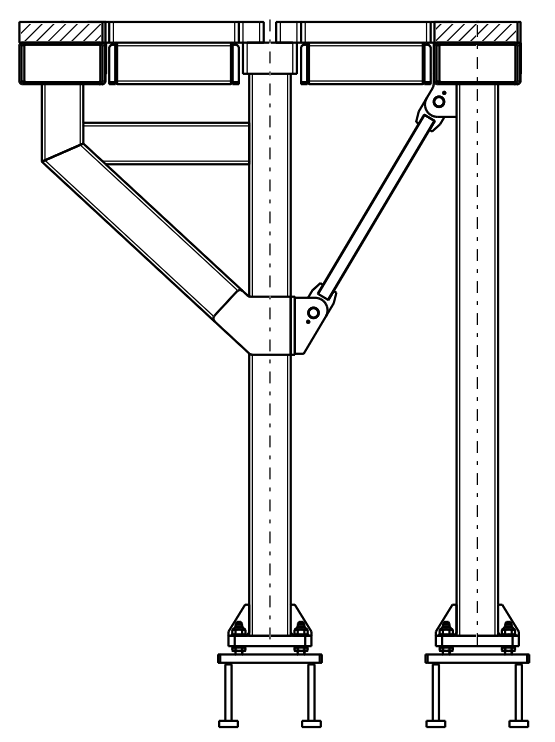 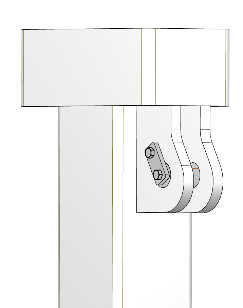 Top Connection Point
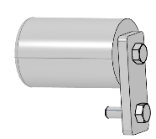 Connection Pin
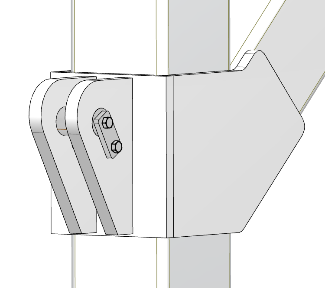 Bottom Connection Point
Dilatation gap
ESS-0191430
Expectations and needs
CAD Methodology

CAD Standard Parts

CAD Standard Materials

Plan for CATIA improvements

Handy tools (MathCad, Snagit…..)
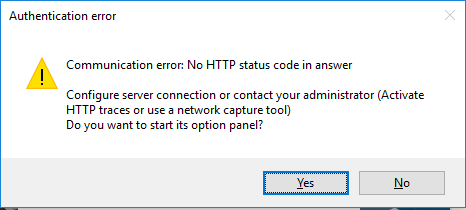 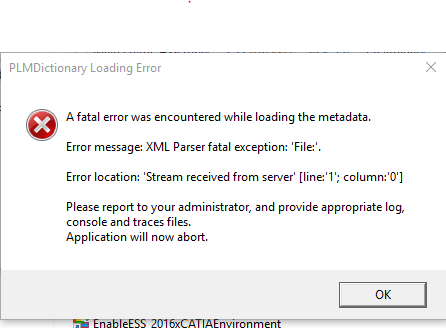 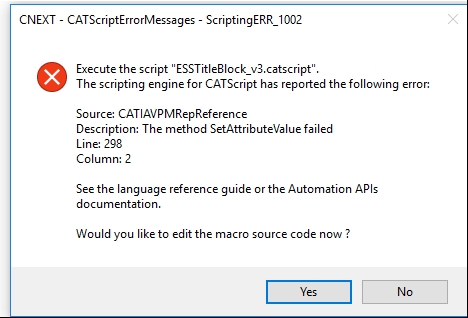 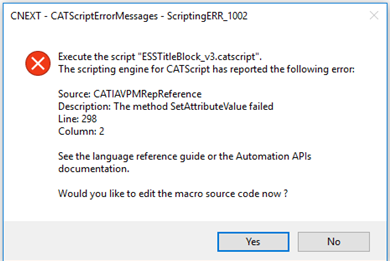 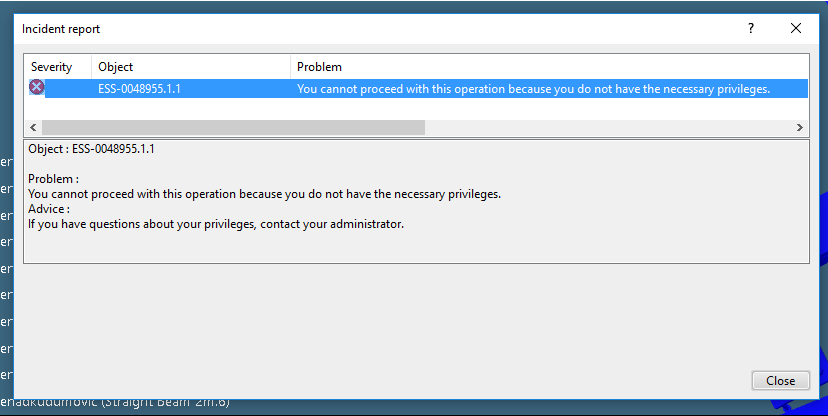